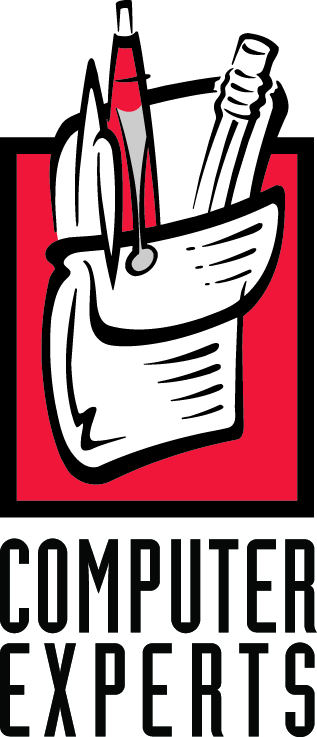 Basic Data Safety PracticesThat Can PreventMalpractice Claims & Ethics Violations
Grant County Bar Association

Kim J. Brand
President
Founder
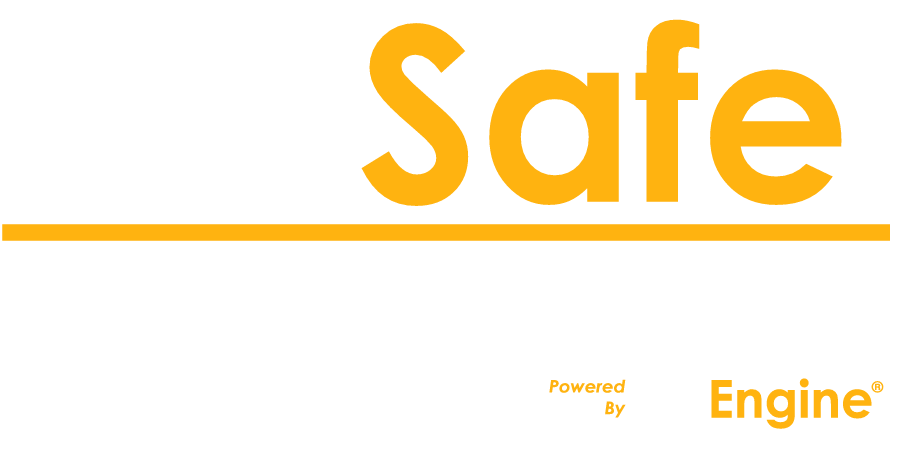 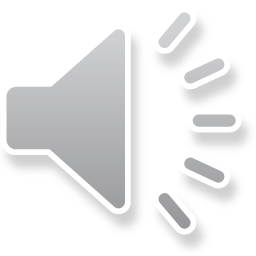 1. Threats vs Risks
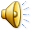 1. Threats vs Risks


The ‘Bad’ things that can happen.

vs.

How much does it cost?
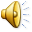 1. Threats vs Risks

2. Acts of God
    Acts of Violence
    Acts of Stupidity
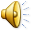 1. Threats vs Risks

2. Acts of God
    Acts of Violence
    Acts of Stupidity

3. Defenses:

	Backups
	Systems
	Policies
	Training
	Audits
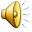 4. The ‘Backup’ Goals

	Recovery Point Objective - RPO
	Recovery Time Objective - RTO
	Saving the right stuff
	Keeping backups safe
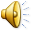 4. The ‘Backup’ Goals

	Recovery Point Objective - RPO
	Recovery Time Objective - RTO
	Saving the right stuff
	Keeping backups safe

	Balance...
		Peace of mind
		Responsibility
		Economy
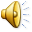 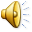 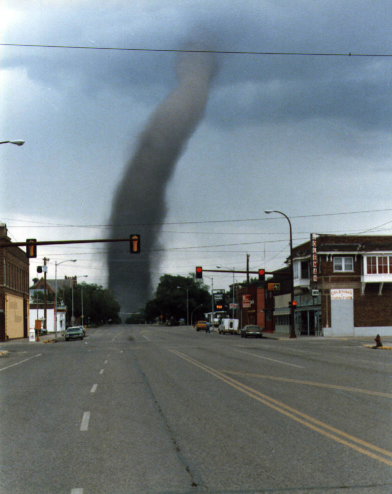 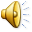 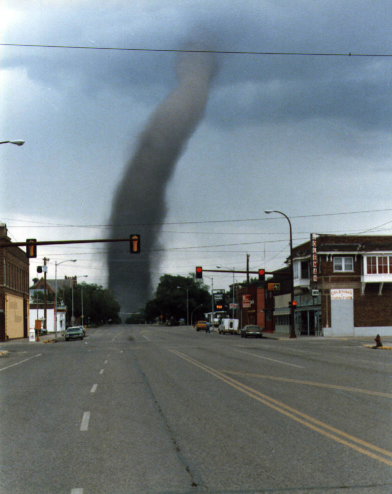 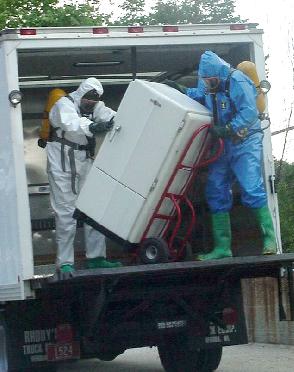 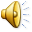 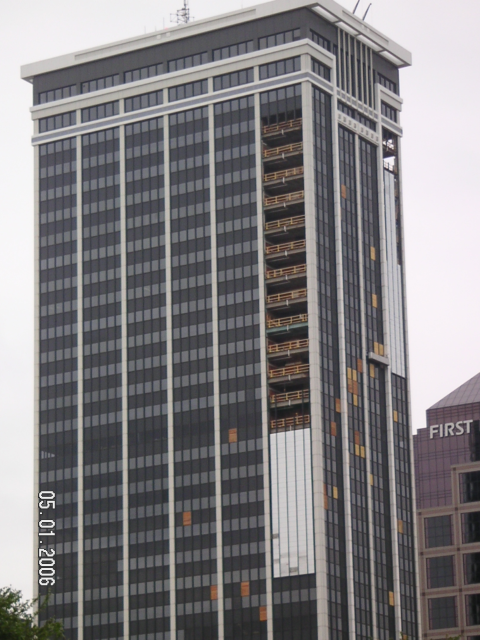 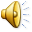 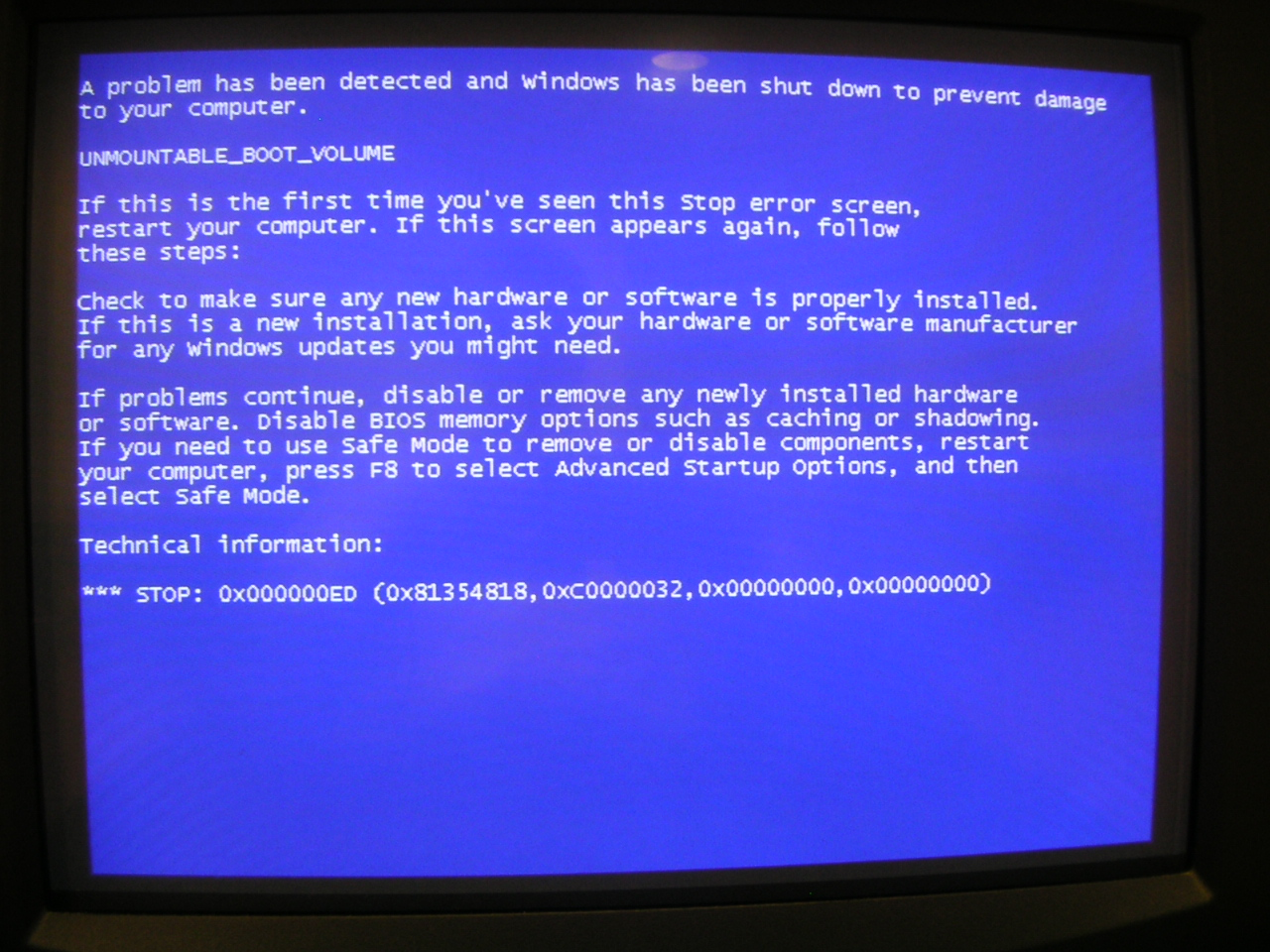 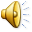 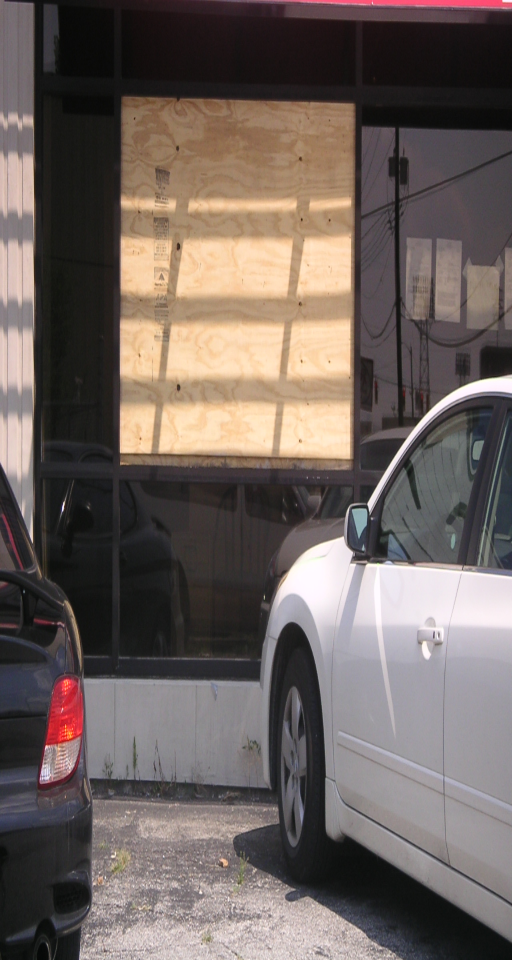 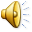 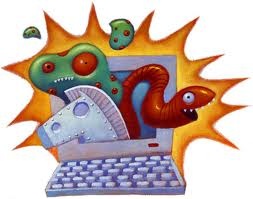 Viruses, Trojans and Malware – Oh my!
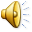 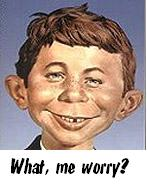 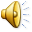 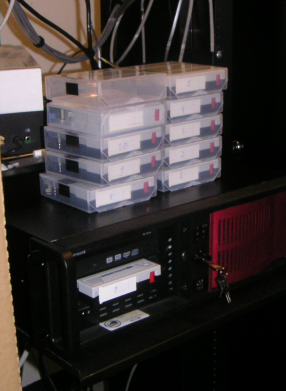 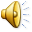 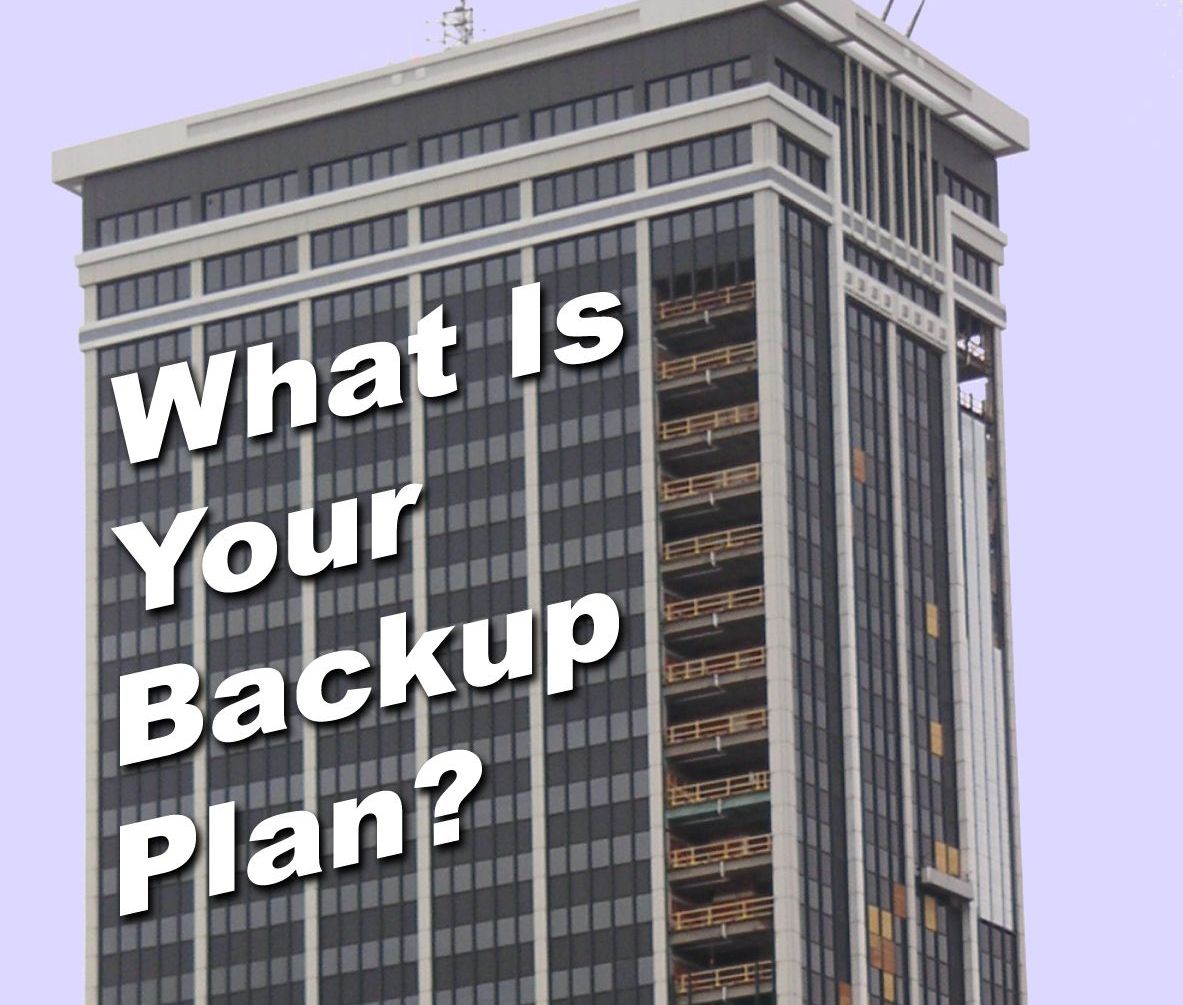 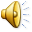 5. Where is your data?
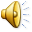 5. Where is your data?

Office?
 PC
 Server
 Copier
Laptop?
Mobile device?
Cloud?
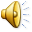 6. Security vs Safety…
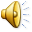 6. Security vs Safety…

Intentional Acts

vs.

Unintentional Acts
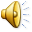 6. Security and Safety…

 Passwords?

 Encryption?
			At rest
			In transit
			Wireless Access

 Retention Policies?

 Remote Access?
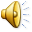 6. Security and Safety…

Recommended password policies:

 8+ characters
 Letters & Numbers
 Mixed case: A-Z, a-z
 Special characters: $@*&!
 Changed 4x year
 No repeats for 1+ year
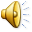 6. Security and Safety…

Recommended password policies:

 8+ characters
 Letters & Numbers
 Mixed case: A-Z, a-z
 Special characters: $@*&!
 Changed 4x year
 No repeats for 1+ year

         Security ‘tokens’
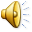 Why is Backup hard?

 Lots more stuff in more places
 Different threats – different defenses
 Backup software is complicated
 Backup media is a security risk
 Bad organization habits
 Restore is needed infrequently; 
	 . . . practice is risky!
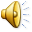 Why is Backup hard?

 Lots more stuff in more places
 Different threats – different defenses
 Backup software is complicated
 Backup media is a security risk
 Bad organization habits
 Restore is needed infrequently; 
	 . . . practice is risky!

Remember:
Backup is boring, Restore is EXCITING!
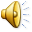 A special case: Laptops

 65% of PCs sold last year were laptops
 1:10 Lost or stolen
 Confidential information on the loose
 Difficult to sync with office servers
 Portable = Abused (dropped, kicked)
 No user serviceable parts inside
 Security policies difficult to enforce
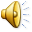 Backup System Elements . . .

 Automated
 Regular (daily, weekly, continuous?)
 Tested: Right Stuff, Valid, Monitored
 Accessible: Offsite vs Onsite,  	Credentials, Encryption Keys
 Granular: Ability to recovery a single file
 Portable: Software, Hardware, Skills

Someone MUST CARE!
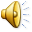 A “Simple System” . . . doesn't exist!

 Consider data size, type & location:
     Docs, Databases, E-Mail, PCs, Laptops
     Servers, Smartphones, ‘Open Files’
 Backup generations & retention issues
 Compliance & discovery issues
 Media life & custody
 Offsite: Cost & confidentiality issues
 Documentation & Support

Test, Train, Review, Repeat
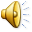 Disaster Recovery
Must be able to duplicate the
“Value Stack”

 Hardware
 OS & Updates (Licenses)
 Configuration: Users, Groups, etc.
 Software & Services (Licenses)
 Data

Disaster Recovery is not Backup!
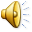 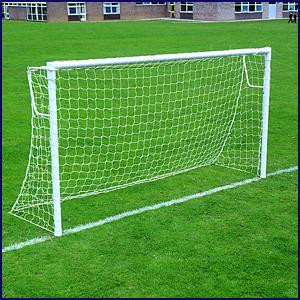 Let's Review 
The Goals

	RPO
	RTO
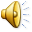 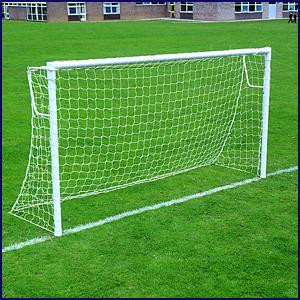 Let's Review 
The Goals

	RPO
	RTO
	Right Stuff
	Safe & Secure
	Value Stack
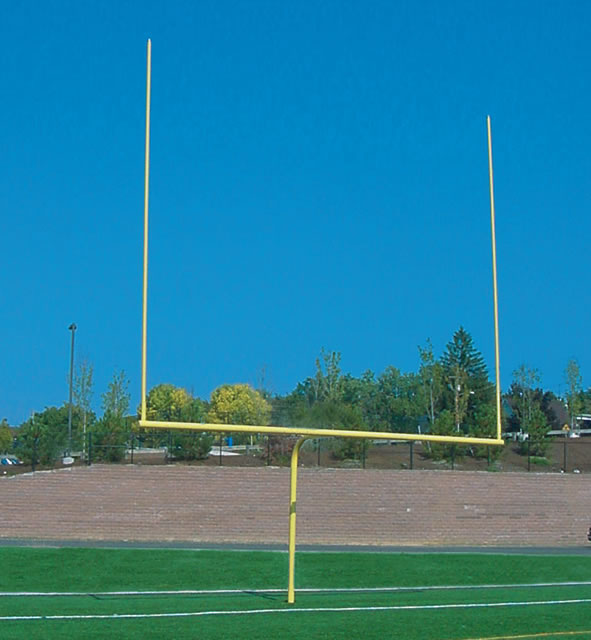 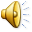 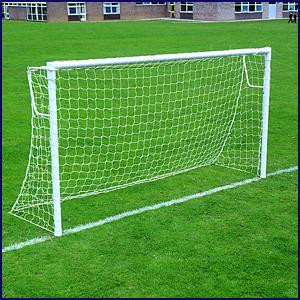 Let's Review 
The Goals

	RPO
	RTO
	Right Stuff
	Safe & Secure
	Value Stack

	Balance
		Economy
		Responsibility
		Peace of Mind
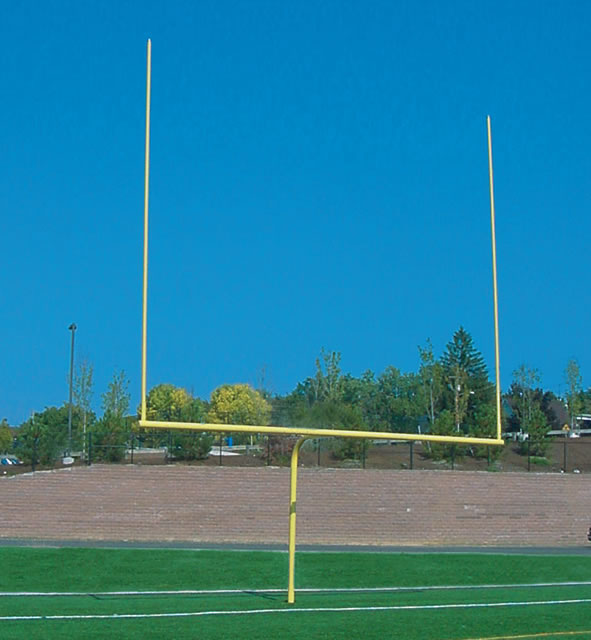 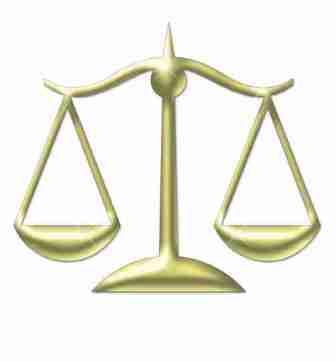 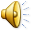 Kim recommends:

► Image hard drives: Symantec, Acronis, Comodo
► Offsite storage: Mozy, SugarSync, FileSafe!
► Written policies: P/W, retention, backup, Internet
► De-Crapify: Current, Archive, Media, E-Mail, etc.
► Encrypt laptop hard drives: Winmagic, TruCrypt
► Document: P/W, providers, licenses, network, etc.
► Update versions: OS, AV, Browser, Software
► Malwarebytes, OpenDNS, LastPass, LoJack
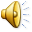 Quiz questions:

What is the Value Stack?
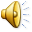 Quiz questions:

Four simple questions to ask to perform your own backup audit.
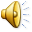 Quiz questions:

Four simple questions to ask to perform your own backup audit.

1. What programs do you use?
2. Where does that program store its data?
3. When/Where does that data get backed up?
4. If you discovered missing or corrupted data, 
    what would you do?
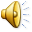 Quiz questions:

The 'Three Threats' data safety model
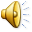 Quiz questions:

The 'Three Threats' data safety model

1. Acts of God
2. Acts of Violence
3. Acts of Stupidity
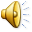 Quiz questions:

The difference between ‘Safety’ and ‘Security’?
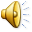 Quiz questions:

The difference between ‘Safety’ and ‘Security’?

	 Safety regards unintentional acts

	 Security regards intentional acts
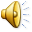 Quiz questions:

The one Most Important Thing you can do to keep your data safe:
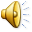 Quiz questions:

The one Most Important Thing you can do to keep your data safe:

Put Someone in charge of 
Data Safety & Security!
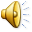 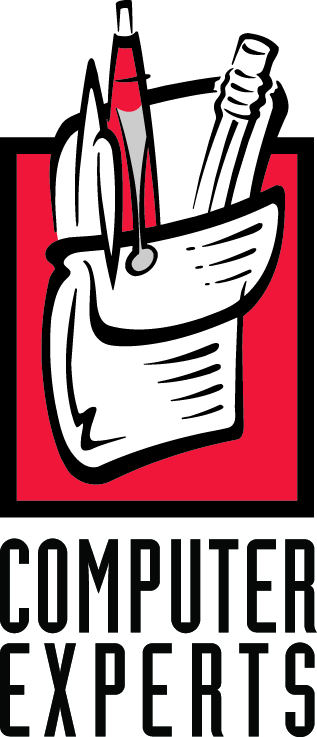 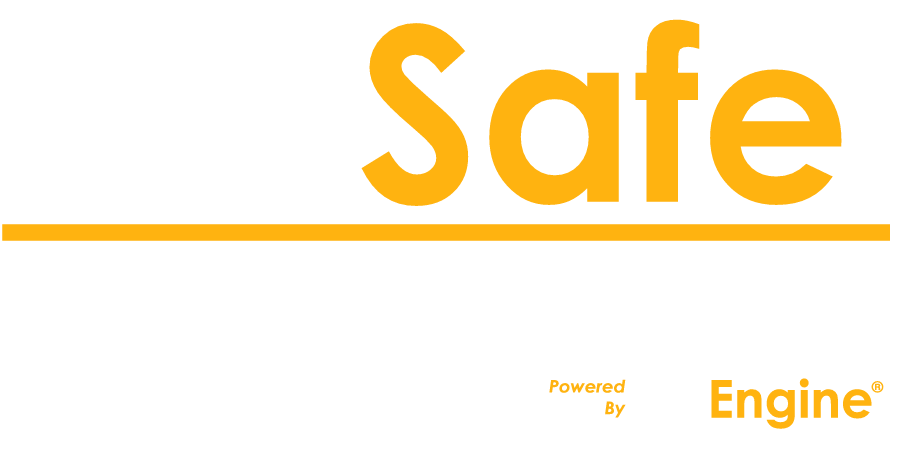 These slides and other resources 
are available online at:

www.FileSafeServer.com

Thank You!
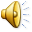